Political Systems (Developing )
What is System
A regularly interacting or interdependent group of units forming an integrated whole

every system is delineated by its spatial and temporal boundaries;
surrounded and influenced by its environment;
described by its structure and purpose;
and expressed in its functioning
CHARACTERISTICS OF SYSTEM
Interdependence and Integration

Environment

Structure

Purpose and function
VARIETY OF SYSTEMS
Economic System

Social System

Cultural System

Political System
POLITICAL SYSTEM
According to the Oxford Dictionary of Sociology 
political system in any persistent pattern of human relationship that involves power, rule and authority.
It is a collectivity of political institutions (e.g., government);
associations (e.g., political parties);
and organizations performing roles based on a set of norms and goals
ASIA
The largest and most populous continent

located on  Eastern and Northern Hemisphere
Asia & Europe are not geographically separated
Commonly accepted boundary between two is Ural mountain range and Ural River
Together Asia and Europe landmass is called Eurasia
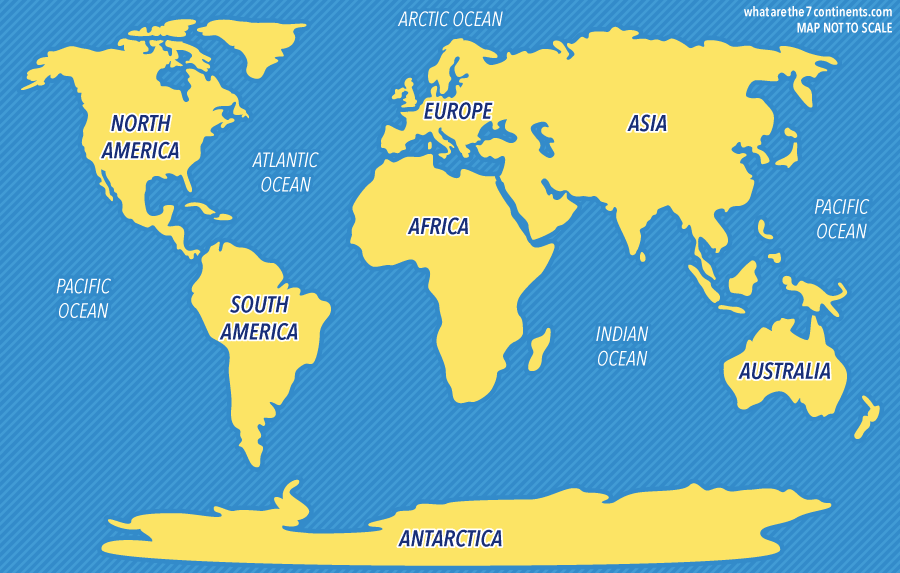 South Asia
South Asian Countries
South Asia Countries
Colonialism, Nationalism, andIndependence in South Asia
The policy or practice of acquiring full or partial political control over another country, occupying it with settlers, and exploiting it economically one nation assumes control over the other.

India, Pakistan, Sri Lanka
Syria, Lebanon
 Laos, Cambodia
Nationalism
Nationalism is an ideology that gives a nation a sense of unity by imposing on them the same set of identities (for instance linguistic, historical, cultural). Especially peculiar to nationalism is defining the nation against an Other inside or outside of the state borders.
Hindu Nationalism
Muslim Nationalism
Ceylon nationalist movement
Nation
What is “nation”?
 Benedict Anderson came up with perhaps the most famous definition; he sees it as an imagined community, because the overwhelming majority of its members never personally met each other. This community is envisioned as both limited (by its borders) and sovereign (it has the ability to self-govern). Border control is one mechanism of maintaining national identity by “protecting” the nation from dissolution in other cultures.
Colonialism
Political Systems of South Asia
India and Pakistan are federal republics
Afghanistan and Bangladesh practice unitary style 
Sri Lanka is a unitary semi presidential democracy
Maldives unicameral people’s majlis
Nepal is federal democratic republic
Basic Information
Islamic Republic of Pakistan
Capital City: Islamabad
Neighbors: India, Afghanistan, Iran and China
Language: Urdu (National) English (official)
Divided into 4 provinces: Sindh, Punjab, KP, and Balochistan
The President is elected for a 5 year term by the electoral college
Bicameral Parliament
Senate: 104
National Assembly:342
President: Dr Arif Alvi
Prime Minister: Imran Khan
Chairman Sentae:Muhammad Sadiq Sanjrani
Deputy Chairman Senate: Saleem mandviwalla
Speaker NA:Asad Qaisar
Deputy Speaker NA:Muhammad Qasim Khan Suri
National Assembly
Senate